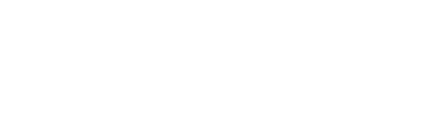 Kapitel 1
EK Produktion & Logistik
Einleitung/1
1.6 Exkurs in die Produktionstheorie: Gutenberg-Produktionsfunktion (Typ B)
Das Konzept der Produktionsfunktion geht von einem messbaren Zusammenhang zwischen Faktoreinsatz und Ausbringung aus. Im betriebswirtschaftlichen Zusammenhang ist die Zurechnung Faktoreinsätze an Produkte oft nicht direkt möglich (Ersatzteile, Betriebsstoffe wie z.B. Öle)

Gutenberg verwendet das Konzept der Betriebsmittelnutzung. Dabei sind 3 Stufen zu betrachten:
   technische Verbrauchsfunktion
   monetäre Verbrauchsfunktion
   Produktions-"Funktion"
EK Produktion & Logistik
Kapitel 1/2
1.6.1 technische Verbrauchsfunktion I
Ausgangspunkt ist die technische Leistungseinheit 	z.B. Schnittmillimeter bei Drehbank (und nicht Anzahl Bolzen). 
 Damit definiert man:
   d   ...   Produktionsgeschwindigkeit, Intensität der Anlagennutzung, 			Inanspruchnahmeintensität, "Drehzahl":



 Durch diese Inanspruchnahmeintensität wird (bei jeder Faktorart i)   verursacht:
   		...   Verbrauch an Faktor i pro technischer Leistungseinheit bei 	 	       Intensität d  (verbrauchsabhängiger Produktionskoeffizient)
   		...   minimale technisch mögliche Intensität
  		...   maximale technisch mögliche Intensität
EK Produktion & Logistik
Kapitel 1/3
technische Verbrauchsfunktion II
Faktormenge
„Geld“
  Umrechnung in monetäre Größen
EK Produktion & Logistik
Kapitel 1/4
Beispiel
Beispiel:
 technische Leistungseinheit (TLE)  =  Schnitt-mm auf der Drehbank, 
 ökonomische Leistungseinheit = 1 Bolzen
EK Produktion & Logistik
Kapitel 1/5
1.6.2 monetäre Verbrauchsfunktion
Bewertung der Faktorverbräuche durch (konstante) Faktorpreise qi, 	sowie Aggregation über alle Faktoren i
 Das Ergebnis ist die aggregierte monetäre Verbrauchsfunktion pro 	technischer Leistungseinheit (d.h. die variablen Kosten pro 	technischer Leistungseinheit bei Produktionsgeschwindigkeit d):	


 Durch Minimierung von           erhält man die optimale Intensität:
EK Produktion & Logistik
Kapitel 1/6
Beispiel (Fortsetzung)
Beispiel:
 technische Leistungseinheit (TLE)  =  Schnitt-mm auf der Drehbank, 
 ökonomische Leistungseinheit = 1 Bolzen
*
*

EK Produktion & Logistik
Kapitel 1/7
Beispiel (Fortsetzung)
monetäre Verbrauchsfunktion:
=
1 *  [ 2 * (d - 6)2 – 10d + 60 ] + 2 * (100 + d)
=   2 * (d - 6)2 – 8d + 260
Optimale Intensität    Minimum von           :
4 * (d – 6) – 8 = 0
d – 6 = 2

dopt =
8
EK Produktion & Logistik
Kapitel 1/8
1.6.3 Produktions- „Funktion“ und Kostenfunktion
x = *d*t    wobei
... Umrechnungsfaktor
*
* ZE
Ausbringung =
Beispiel: Drehbank:
Kosten bei Intensität d:
EK Produktion & Logistik
Kapitel 1/9
Beispiel (Fortsetzung)
Beispiel (Forts.)
technische Leistungseinheit  =  Schnitt-mm auf der Drehbank 
ökonomische Leistungseinheit = 1 Bolzen
	
	1 Bolzen = 10 Schnitt-mm	d.h.
x = *d*t
Produktionsfunktion:
zugehörige Kosten bei Intensität d:
Optimale Intensität  Minimum von
:   dopt = 8
2 * 4 – 64 + 260  =
204
K(x) = 2040 x + KF   ...   bei "optimaler Intensität"
EK Produktion & Logistik
Kapitel 1/10
1.6.4 Weitere Begriffe
Zeitspezifische Ausbringung = Ausbringung pro Zeiteinheit: 	o(d) = *d

Also x = o(d)*t		Beispiel:  o(d) = 0.1*d

pi(d) =	          ... Verbrauch an Faktor i pro ökonomischer Leistungseinheit bei 			Intensität d  (produktspezifischer Faktorverbrauch)
x = *d*t
Beispiel:
p1(d)
= 10*(2(d – 6)2 – 10d + 60)
also
= 2(d – 6)2 – 10d + 60
p2(d)
= 100 + d
also
= 10*(100 + d)
EK Produktion & Logistik
Kapitel 1/11
1.6.5 Anpassungsformen
Im Zusammenhang mit der Wahl der Intensität d und der     	Einsatzdauer t eines Aggregates, unterscheidet man 3 mögliche 	Anpassungsformen:
 (Der Ausgangspunkt ist immer der grundlegende Zusammenhang 
	x = α d t  bei gegebener Maschinenausstattung)
zeitliche Anpassung
intensitätsmäßige Anpassung
quantitative Anpassung
EK Produktion & Logistik
Kapitel 1/12
Zeitliche Anpassung
halte optimale Intensität  	       fest 
 wähle  

  so, dass die gewünschte Ausbringung x erzielt wird
 sollte wenn immer möglich gewählt werden
EK Produktion & Logistik
Kapitel 1/13
Intensitätsmäßige Anpassung
halte die Einsatzdauer     fest,
wähle               so,  dass die gewünschte Ausbringung erzielt wird
nur sinnvoll, wenn man an der Kapazitätsgrenze ist:  zeitliche Beschränkung                 führt zur Kapazitätsbeschränkung:				       bei optimaler zeitlicher Anpassung
wenn die gewünschte Ausbringung größer als                     kann nicht realisiert werden               wählen
maximale Kapazität                             bei intensitätsmäßiger Anpassung
EK Produktion & Logistik
Kapitel 1/14
Isoquanten im Zeit – Intensitäts-  Diagramm
EK Produktion & Logistik
Kapitel 1/15
Beispiel – zeitliche Anpassung
Beispiel (Forts.)		     Stück,

zeitliche Anpassung: 

halte optimale Intensität 	   fest
wähle
schon ermittelt
EK Produktion & Logistik
Kapitel 1/16
Beispiel – intensitätsmäßige Anpassung
Beispiel (Forts.) falls Zeitbeschränkung zu beachten ist, z.B.               
so ist zeitliche Anpassung              nicht mehr möglich, 
wenn man x = 20 Einheiten produzieren will (dmax sei 12):
aber
0.1*12*20 = 24
0.1*8*20 = 16
fest,
 halte Einsatzdauer
wähle
…   Kosten höher
EK Produktion & Logistik
Kapitel 1/17
Quantitative Anpassung
Zu- bzw. Abschalten identischer Maschinen bei optimaler Intensität 	tritt zumeist in Kombination mit anderen Anpassungsformen auf; z.B. mit zeitlicher Anpassung, d.h. es wird zunächst zeitlich angepasst; wenn nötig wird dann eine neue Maschine zugeschaltet (oder eine Zusatzschicht gefahren)
es treten sprungfixe Kosten  auf (neue Maschine, neue Schicht)
EK Produktion & Logistik
Kapitel 1/18
nicht identische Maschinen
Falls nicht identische Maschinen: 

 mutative Anpassung: Maschinen werden ausgetauscht
 selektive Anpassung: beide Maschinen bleiben im Einsatz
Der Einsatz hat dann kostenoptimal zu erfolgen.
EK Produktion & Logistik
Kapitel 1/19
1.6.6 Intensitätssplitting I
Intensitätssplitting: 
wenn die Einsatzdauer eines Aggregates in mehrere Zeiträume aufgeteilt wird, in denen eine unterschiedliche Intensität (evtl. auch 0) gewählt wird (tritt bei optimalem Einsatz oft dann auf, wenn die Gesamtkostenfunktion nicht konvex ist). 

Ein Beispiel ist die optimale zeitliche Anpassung, bei der einen Teil der Zeit, also                die optimale Intensität         genutzt wird und die restliche Zeit, also                die Intensität d = 0 genutzt wird. (Aggregat wird abgeschaltet).
EK Produktion & Logistik
Kapitel 1/20
Beispiel (Fortsetzung)
Beispiel (Forts.) für variable Ausbringungsmenge:
, einsetzen von
...  Polynom 3. Grades in d        (ertragsgesetzlicher Kostenverlauf)
EK Produktion & Logistik
Kapitel 1/21
Intensitätssplittung II
Durch Intensitätssplitting (zeitliche Anpassung) wird die ex post Kostenfunktion konvex.
EK Produktion & Logistik
Kapitel 1/22